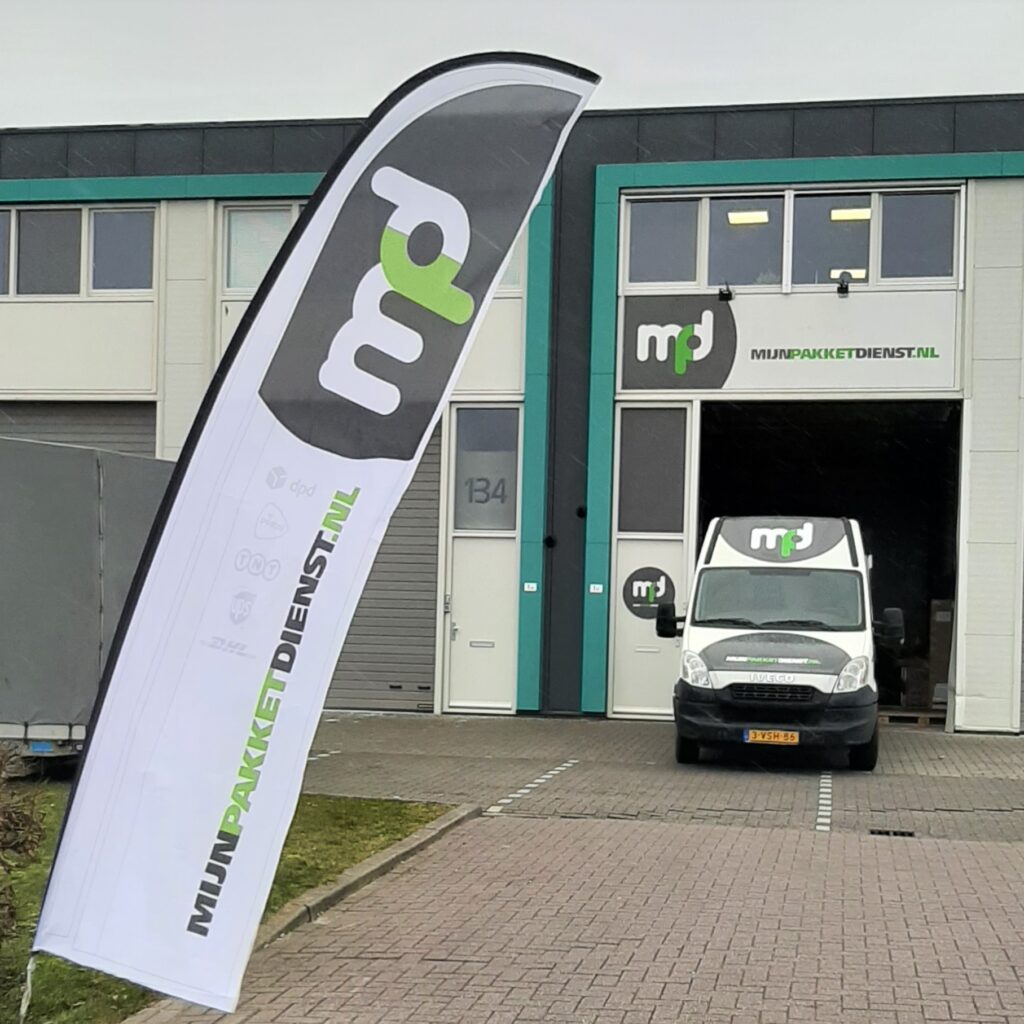 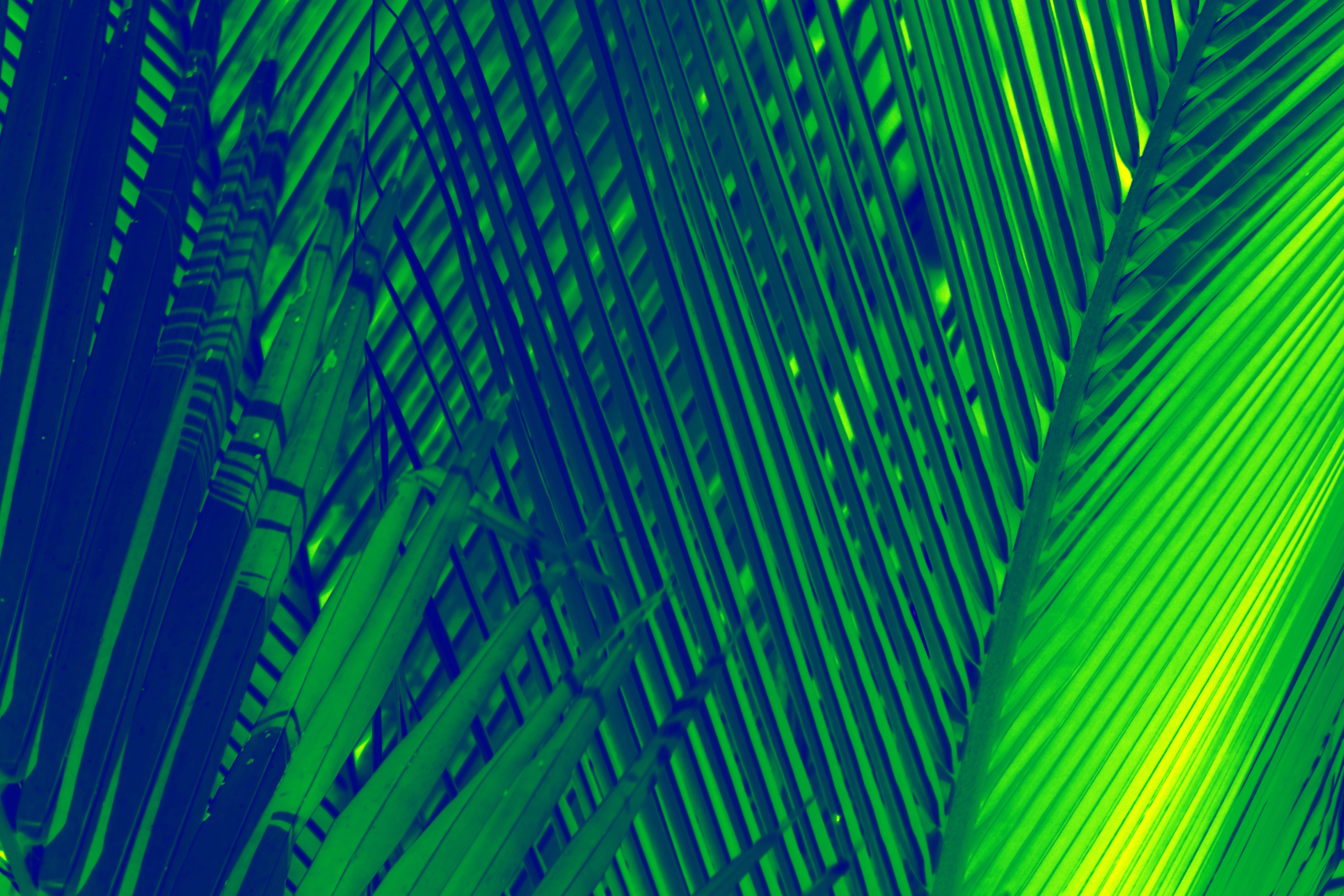 MijnpakketdienstFranchise
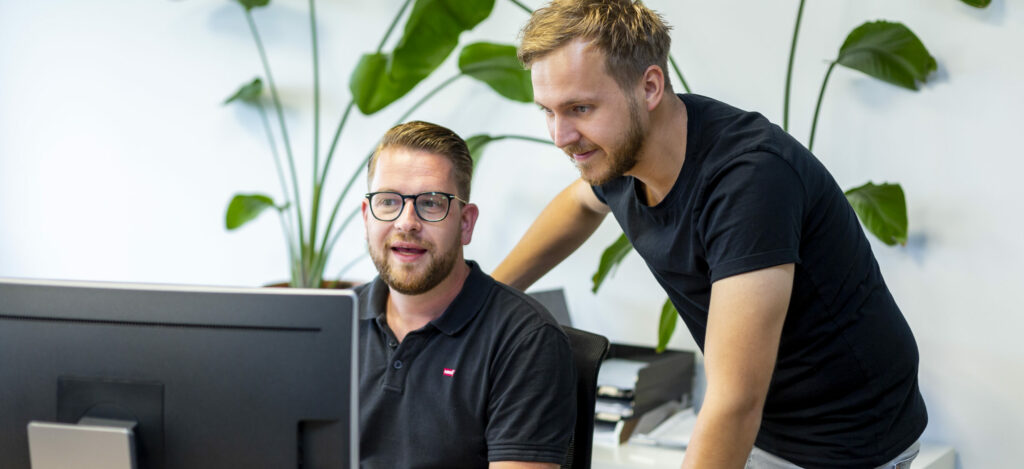 Welkom
Info delen op 06 juli 2021
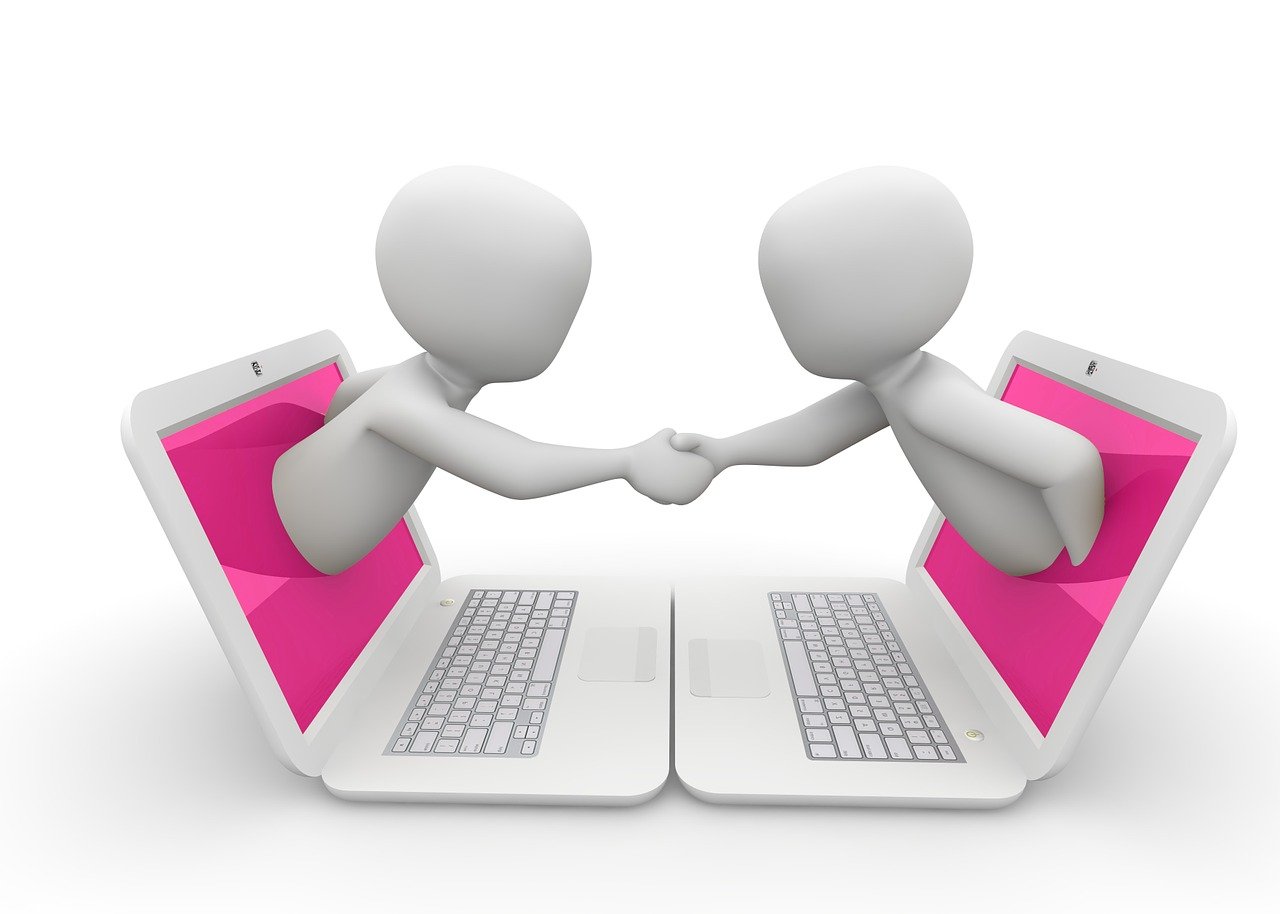 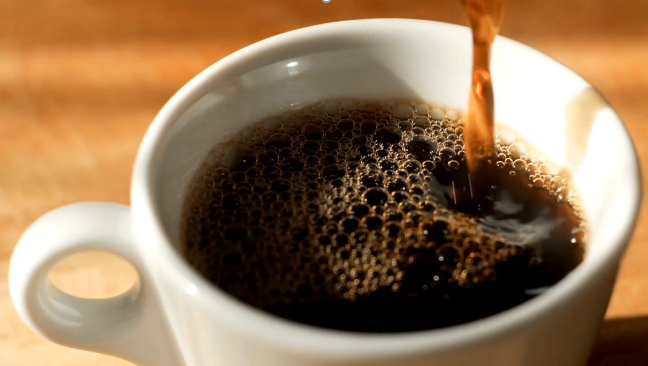 Even bijpraten en…… veel leuk nieuws !!
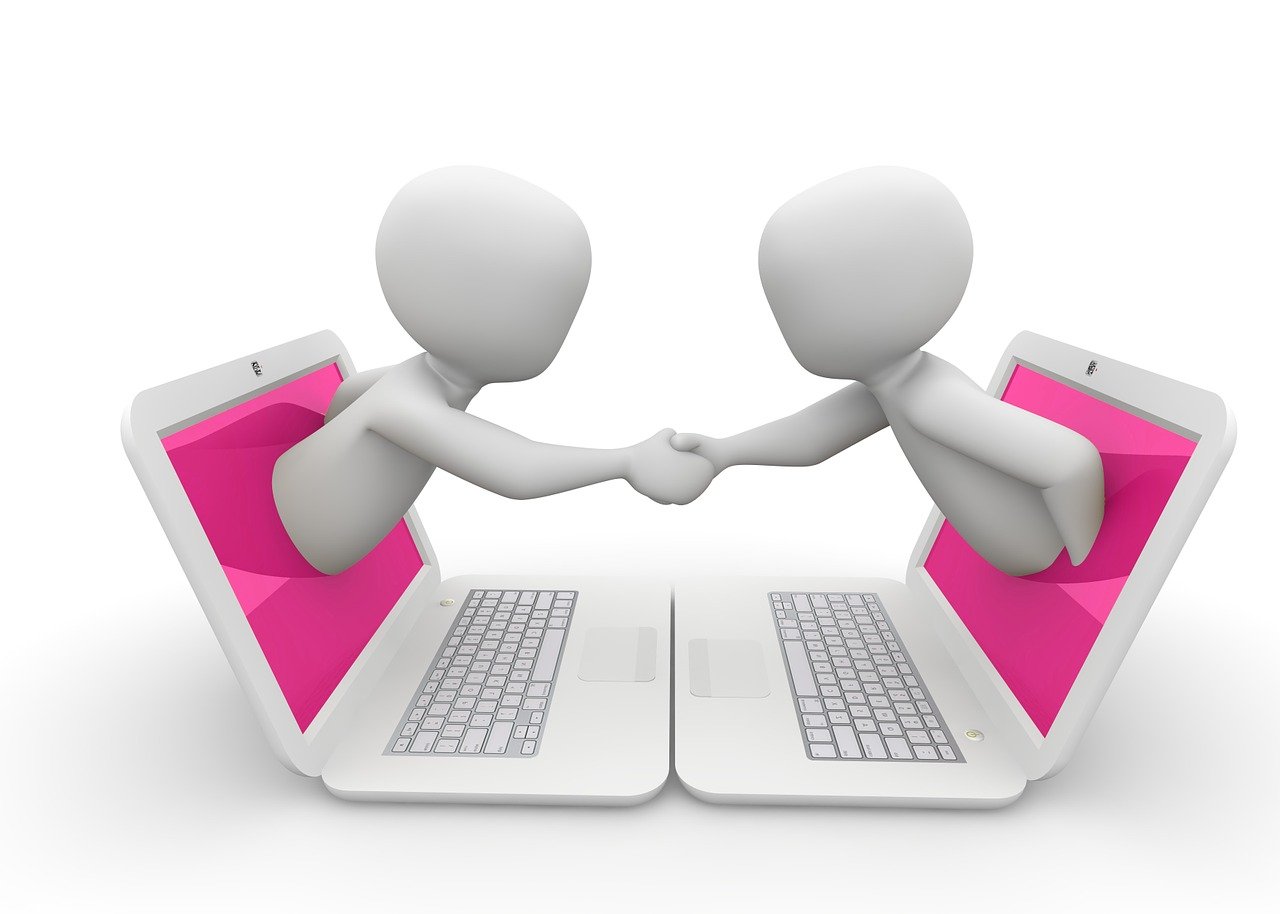 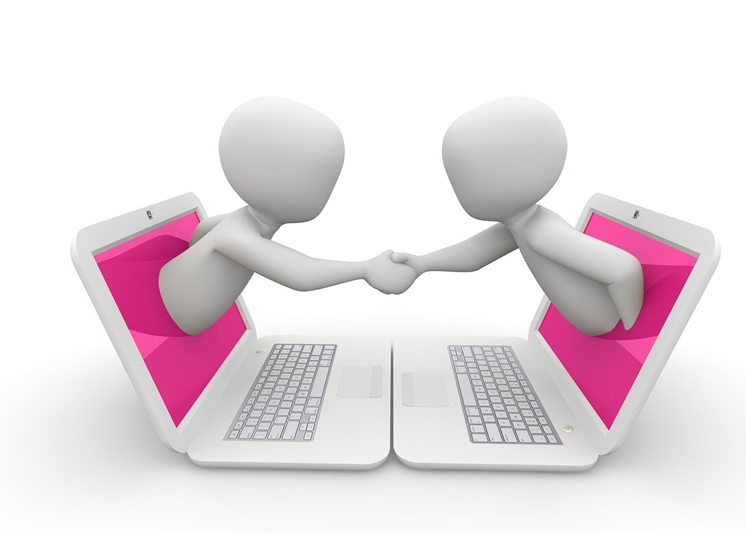 Twee nieuwe Franchisenemersper 01 september 2021
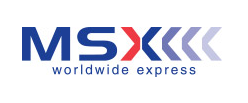 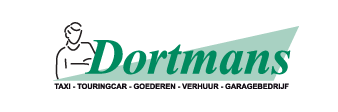 Ridderkerk  -  Schijndel
De personen zelf introduceren we graag op een later moment
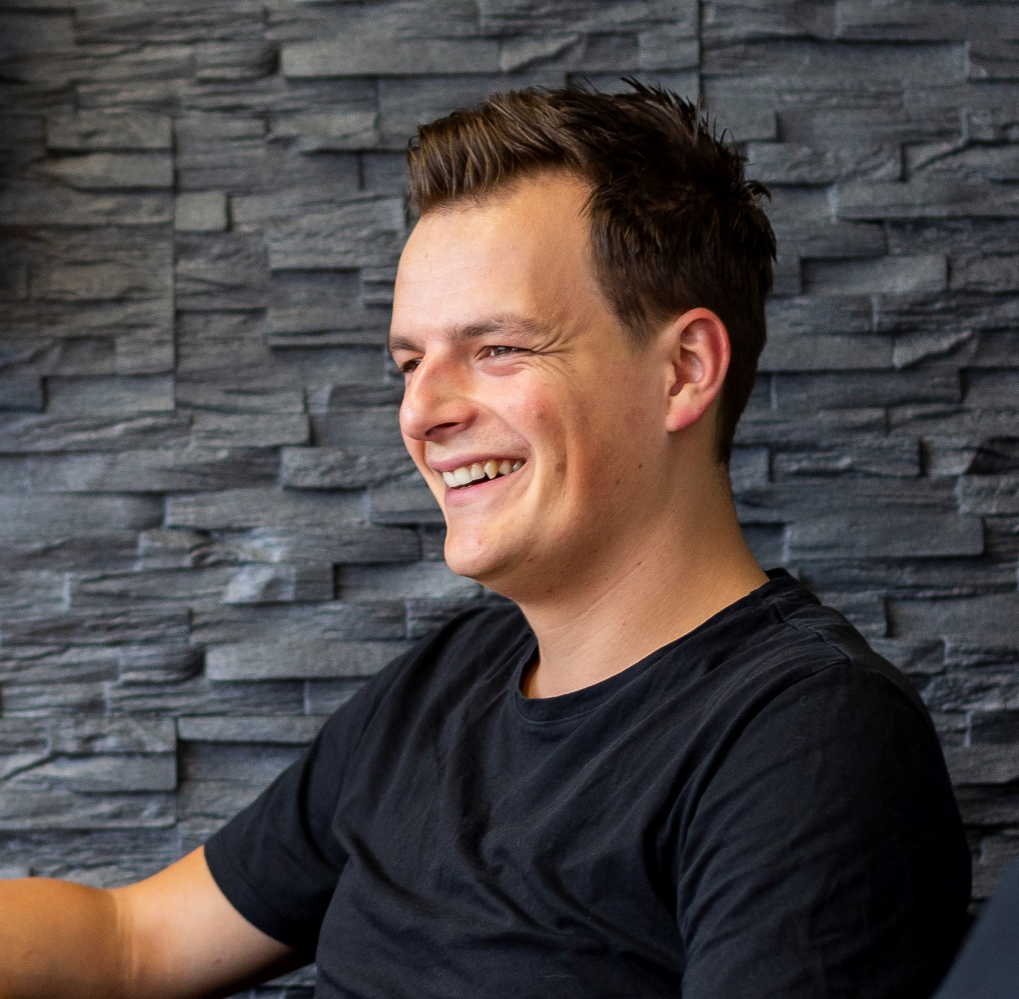 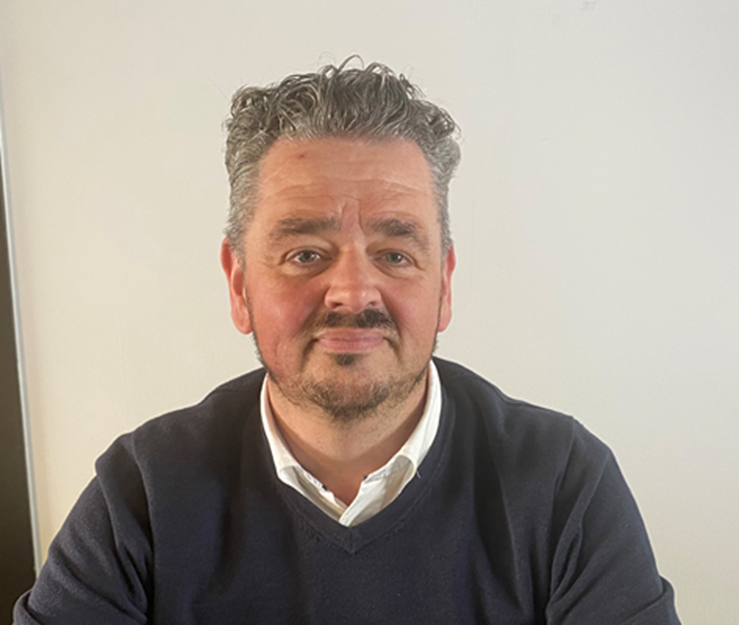 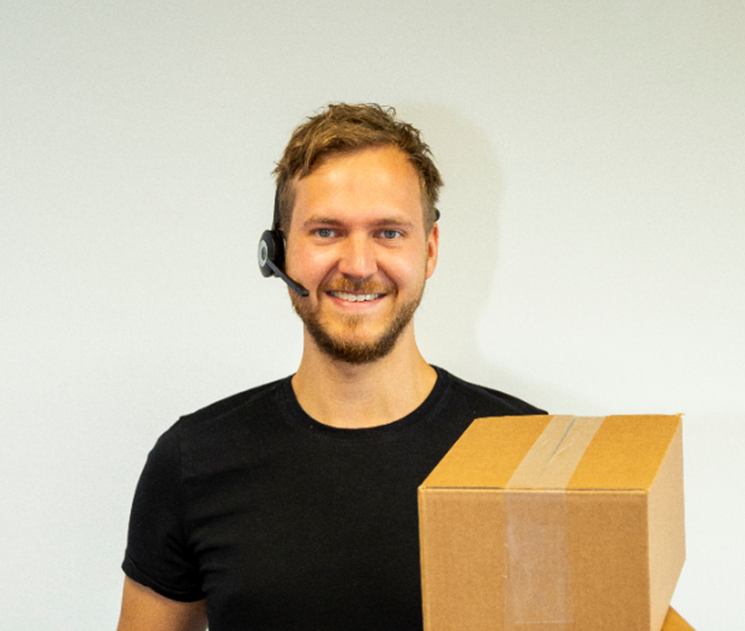 Intern bij MIjnPakketDienst
Daniel                 Alex                Klaas
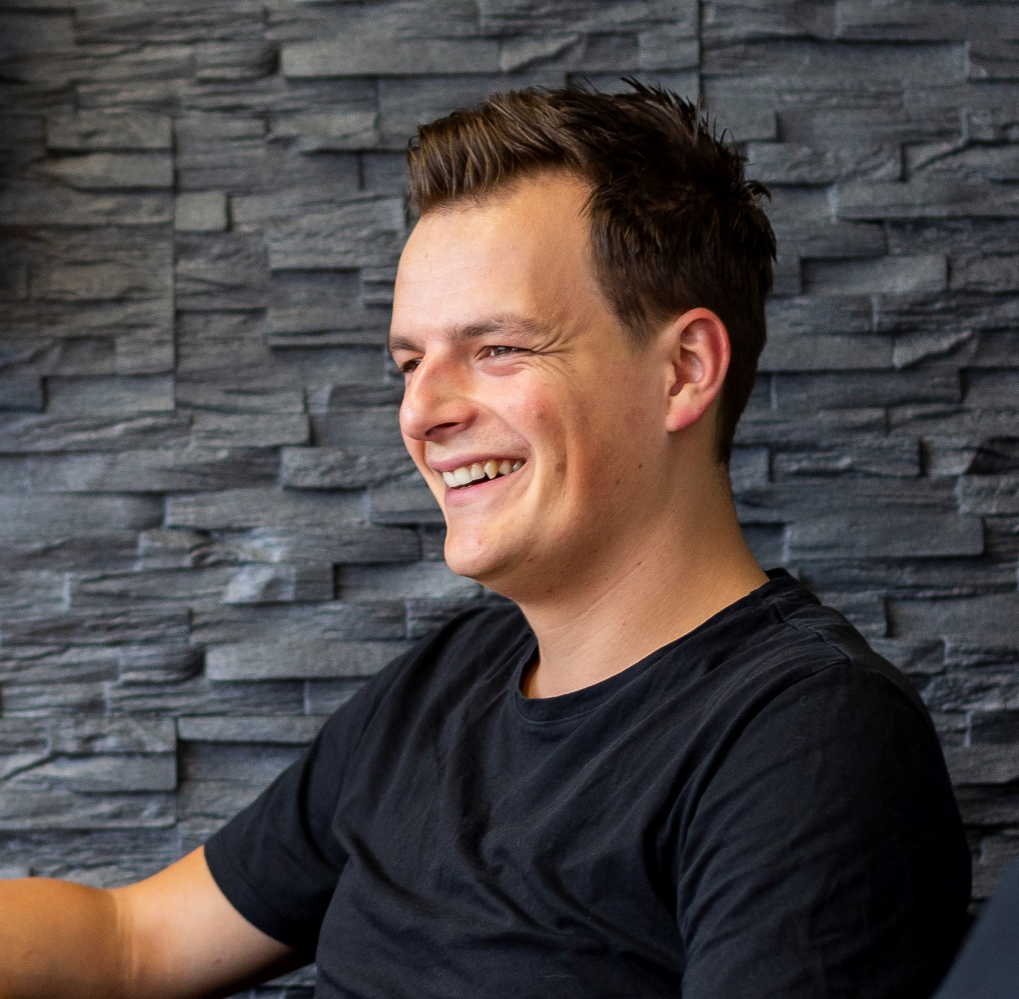 DanIEl is opgeschoven naar containervervoer
Dus niet meer voor pakketjes, wel voor containers
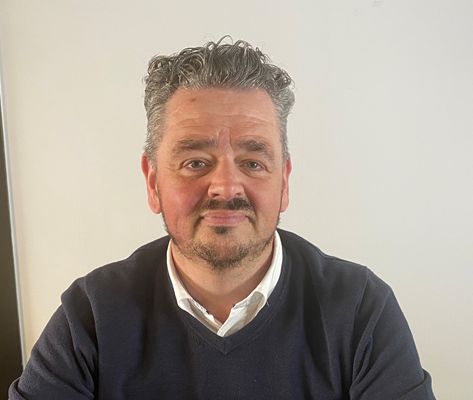 Nieuw medewerker op PlanningAlex – van harte welkom
Trouwens: je mag ook “Lex” zeggen
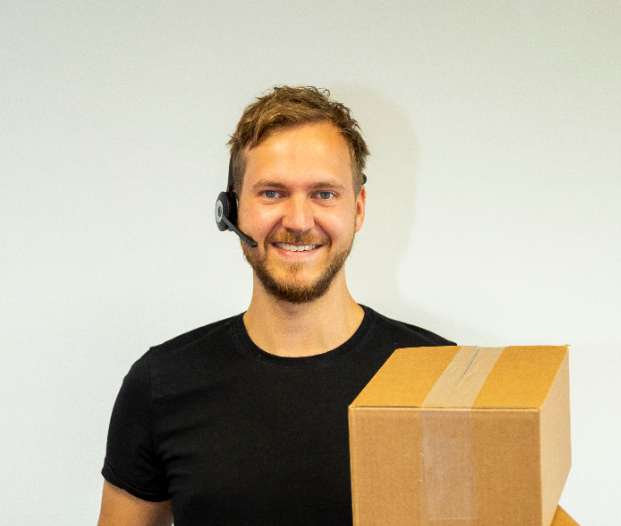 Klaas heeft gehaald het “IATA-CERTIFICAAT”
Klaas, van harte gefeliciteerd
Onze Klaas is de schoolbanken weer ingedoken, en niet voor niets. In een tijdsperiode van 4 weken heeft hij de cursus IATA Dangerous Goods Training - Lithium & Hazardous Materials afgerond.

Hierdoor is MijnPakketDienst weer een stap verder in haar dienstverlening voor onze klanten. Met dit certificaat is het namelijk mogelijk om bij de Inspectie Leefomgeving & Transport van het Ministerie van Infrastructuur & Milieu een erkenning (IATA) worden aangevraagd, waarmee je als verlader gevaarlijke stoffen als luchtvracht mag aanbieden.
Oja, wat is “IATA-CERTIFICAAT”
Luchtvaart gevaarlijke stoffen
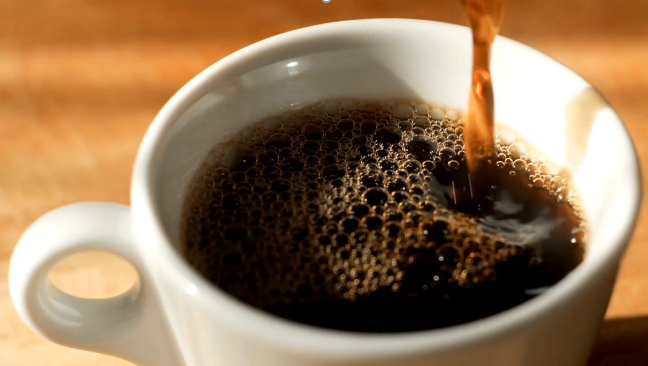 Wat is veranderd opFranchise-Portaal?
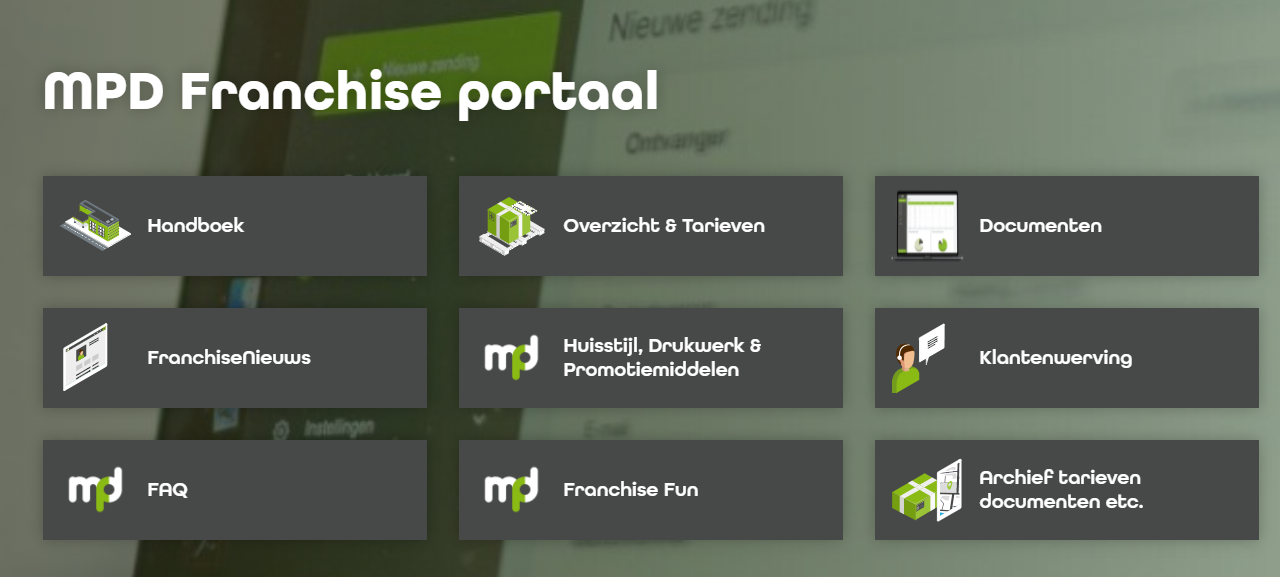 Tarieven is nu “Overzicht en Tarieven”
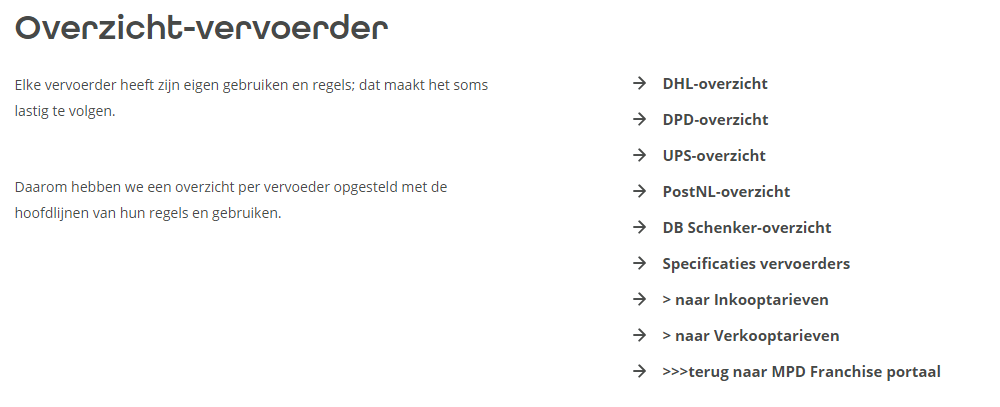 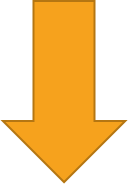 Met extra onderdeel :Specificaties vervoerders
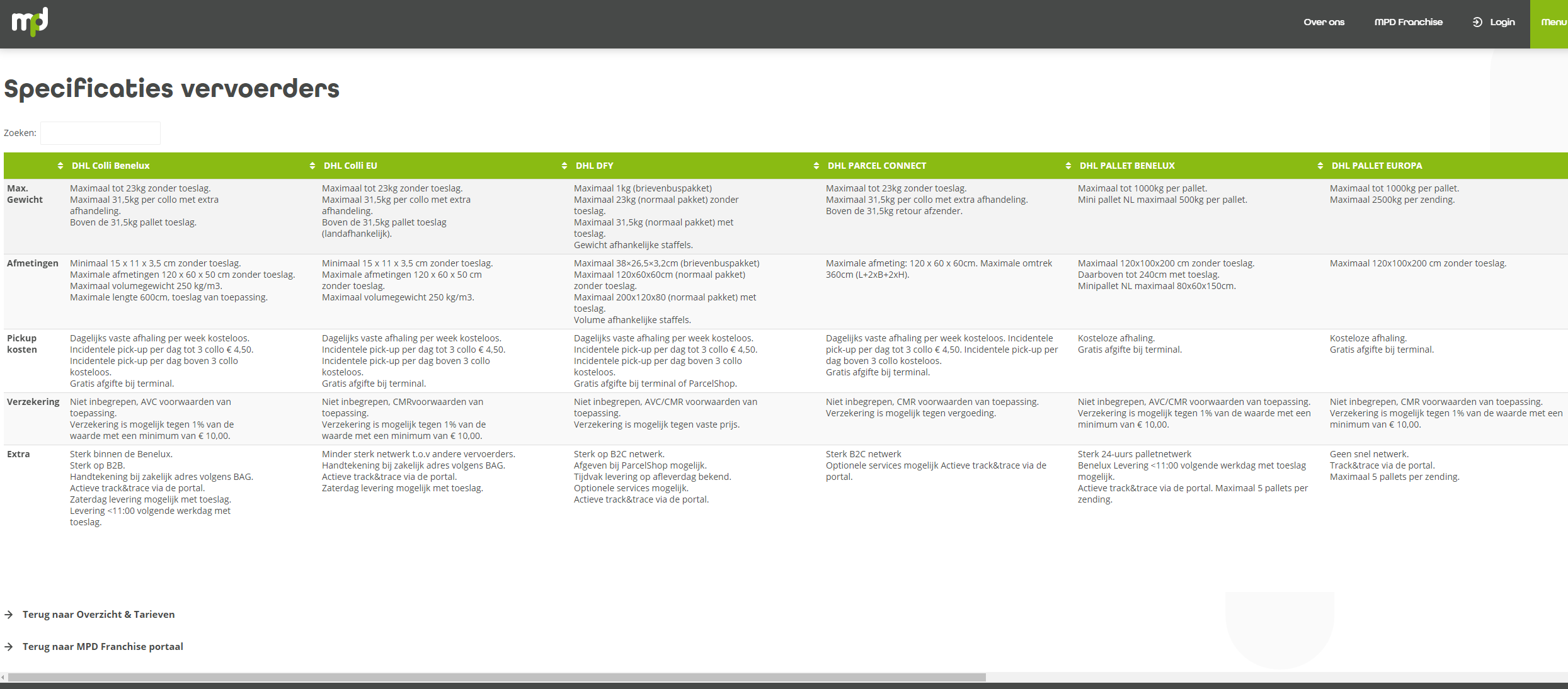 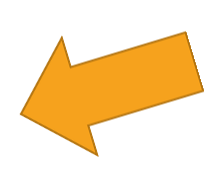 Handig in één overzicht
Met scrollbalk onderaan
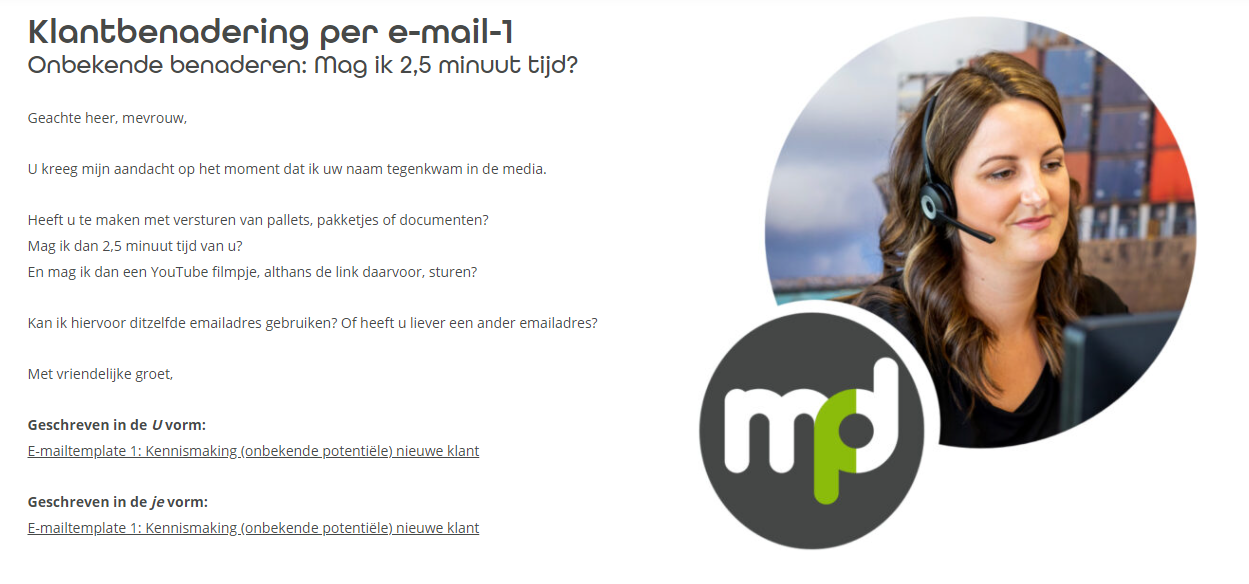 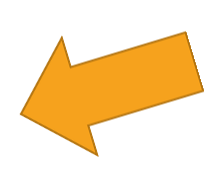 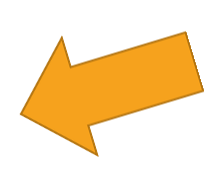 Verkoop-Emails uitgebreid met keuze “u” of “jE” vorm
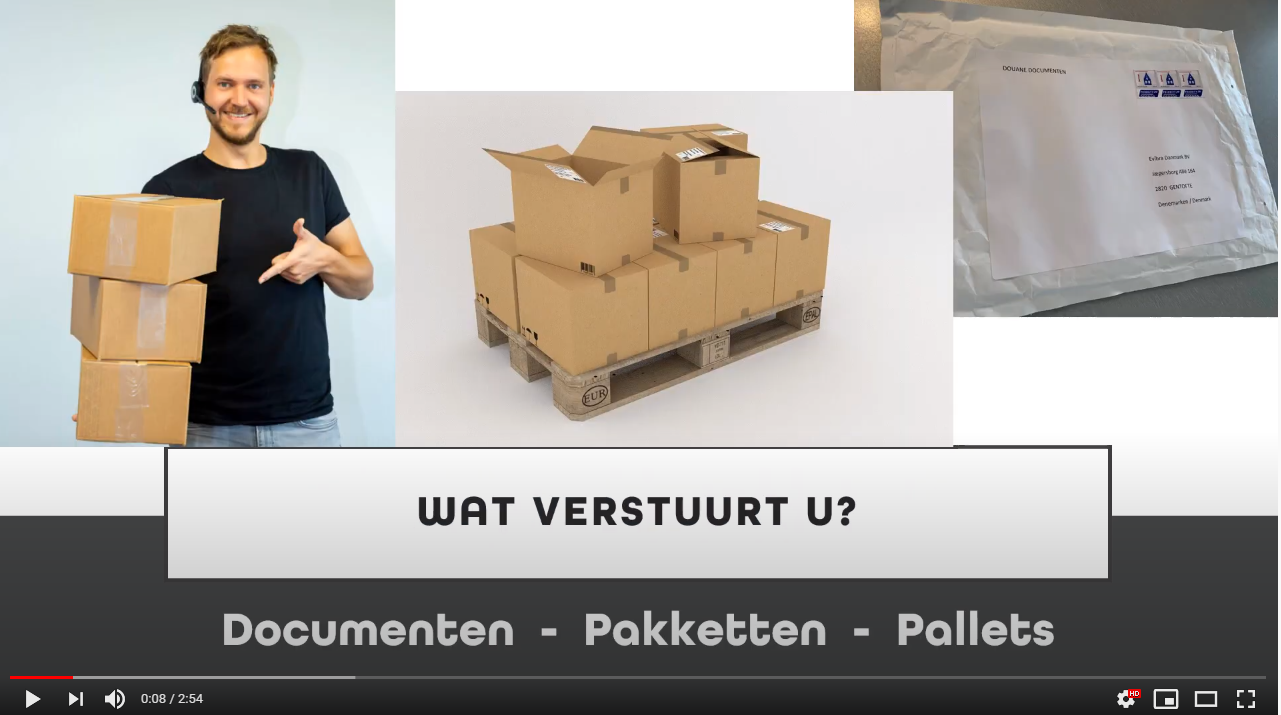 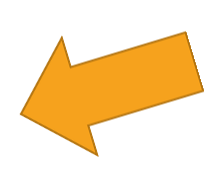 Ook Youtube op verzoekin “u”vorm
Voorbeeld van MPD-Breda
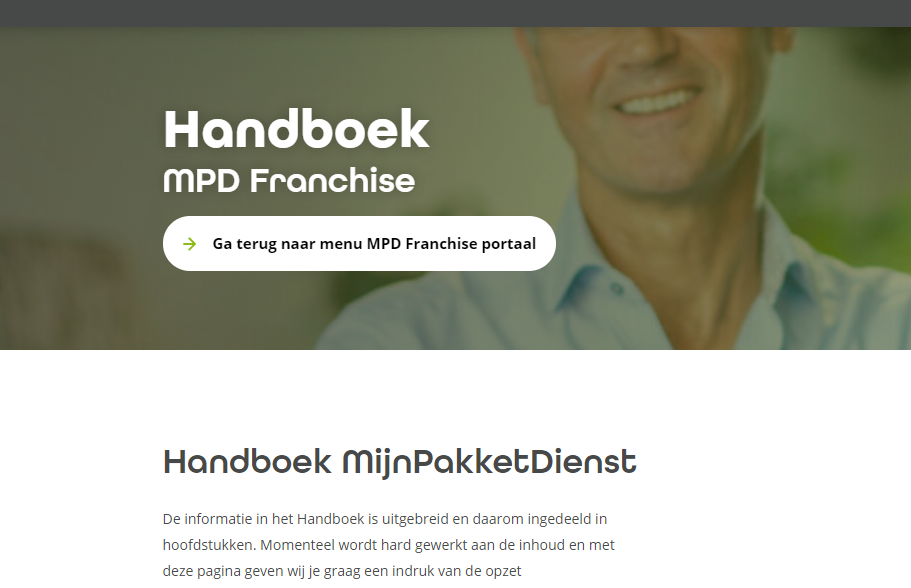 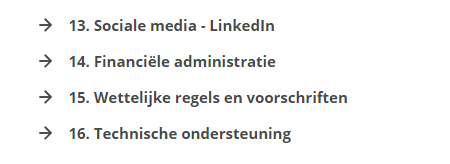 Handboek verder afgerondArtikel 13 t/m 16
Raadpleeg Handboek voor details
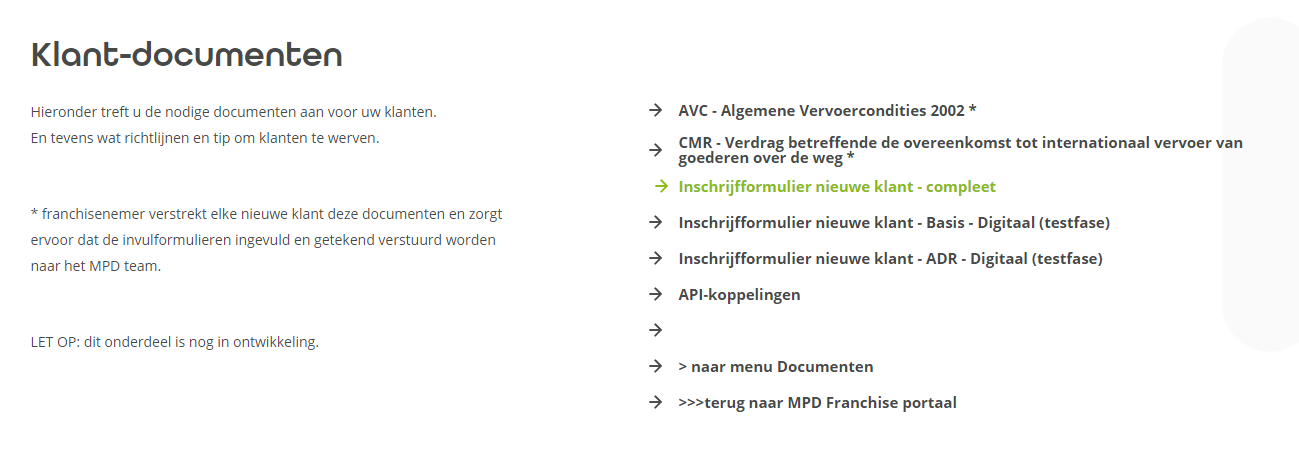 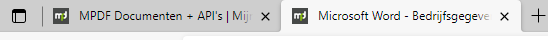 Op verzoek:PDF’s openen nu in aparte pagina
Werkt inderdaad handiger
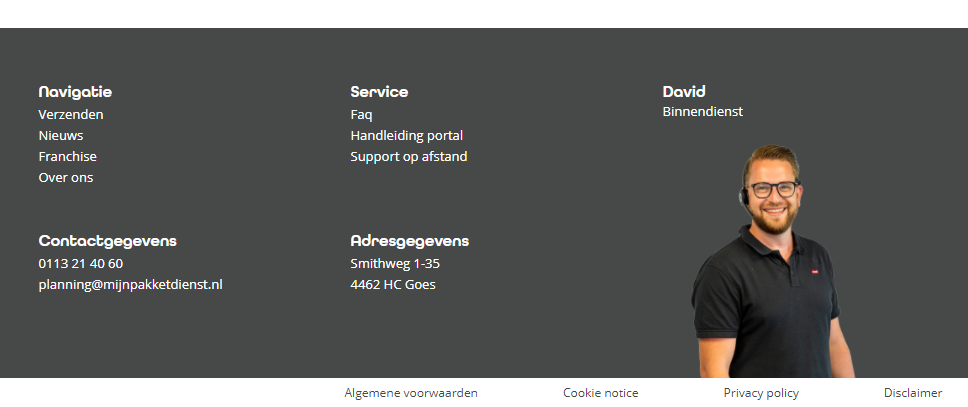 David
Binnendienst

Website door: BlackDesk
Algemene voorwaarden
Cookie ntice
Privacy policy
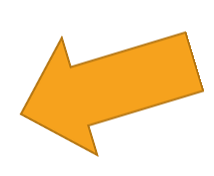 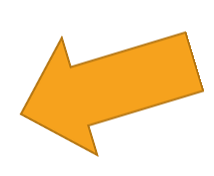 Algemene voorwaarden aangepast met Franchise
Disclaimer toegevoegd, nog completer
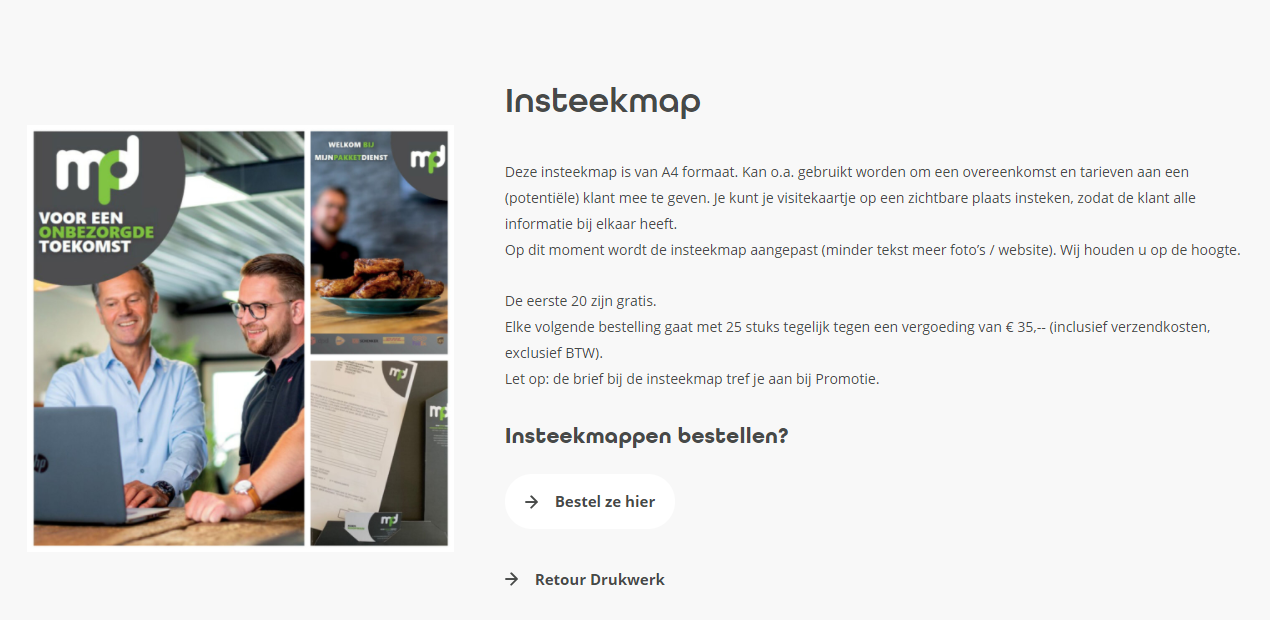 Bestellen? NU via bestelknapMAP: 25 stuks voor 35 Euro
Inclusief verzendkosten
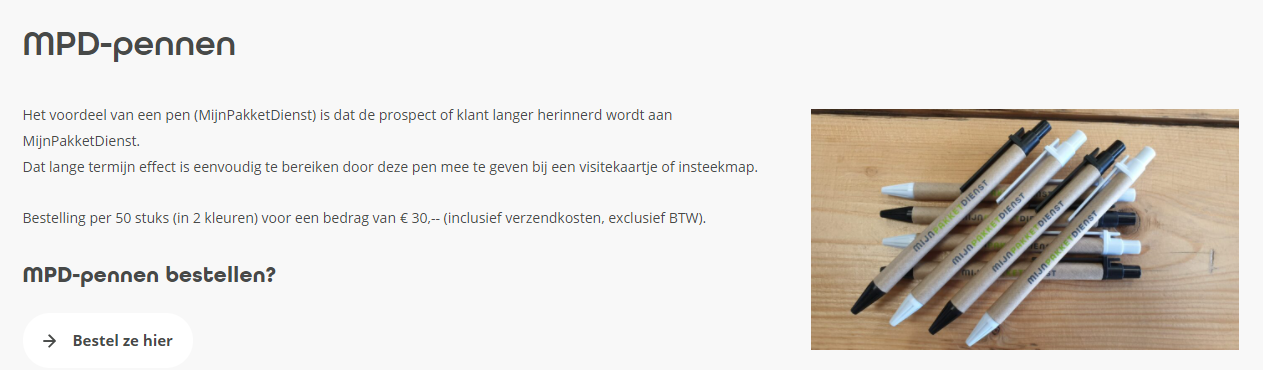 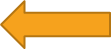 OP verzoek NIEUW: MPD-pennen50 stuks voor 30 Euro
De eerste 20 sturen we (gratis) op
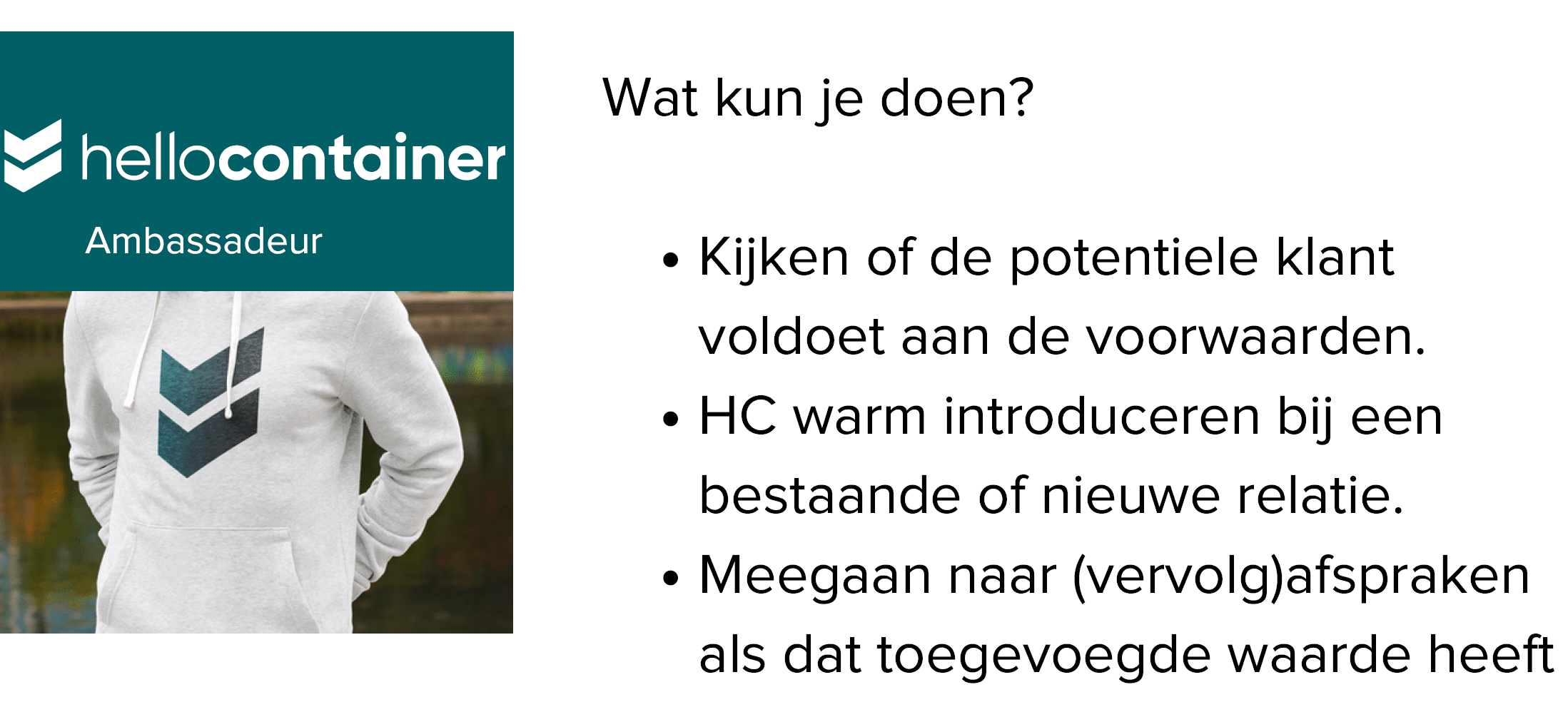 Automatisch ambassadeur van HelloContainer
Presentatie staat nu op Portaal / Promotie
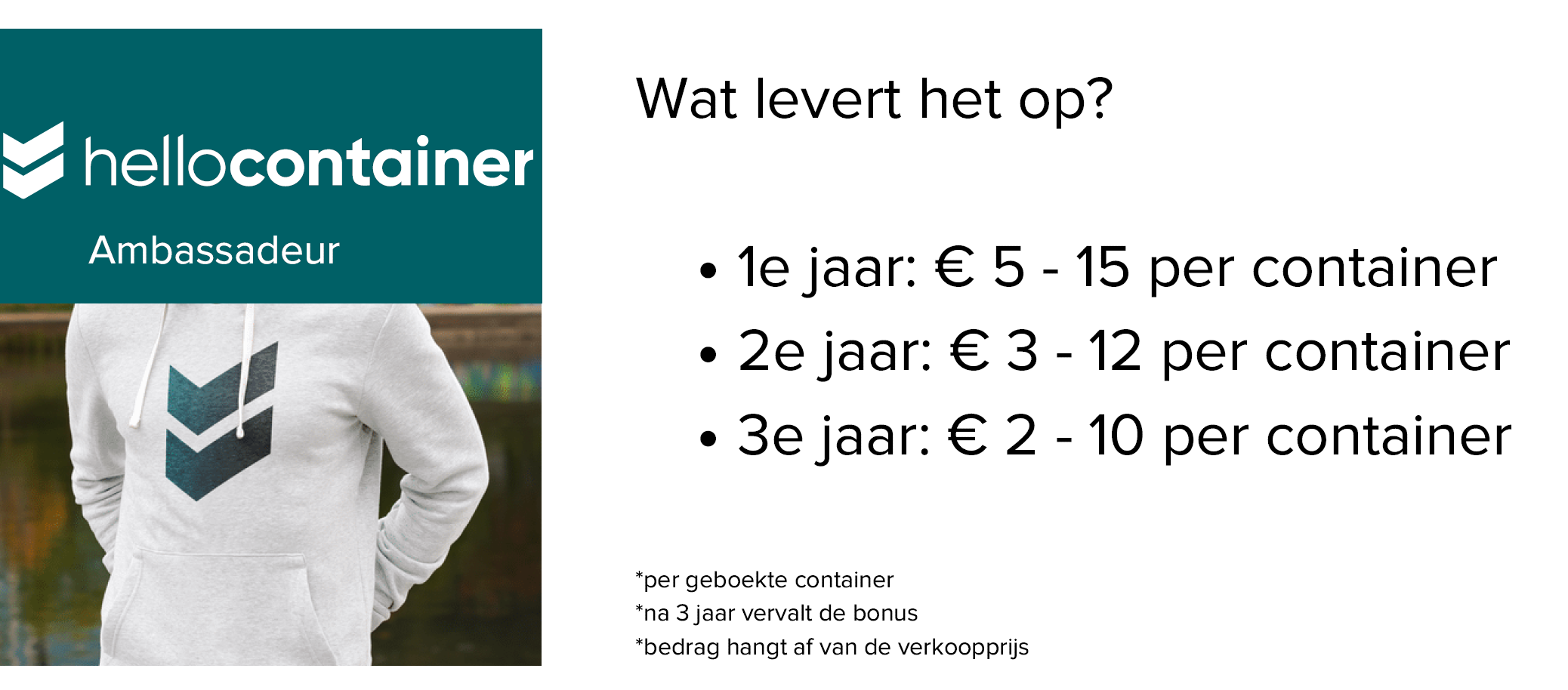 ook mooi verdienmodel
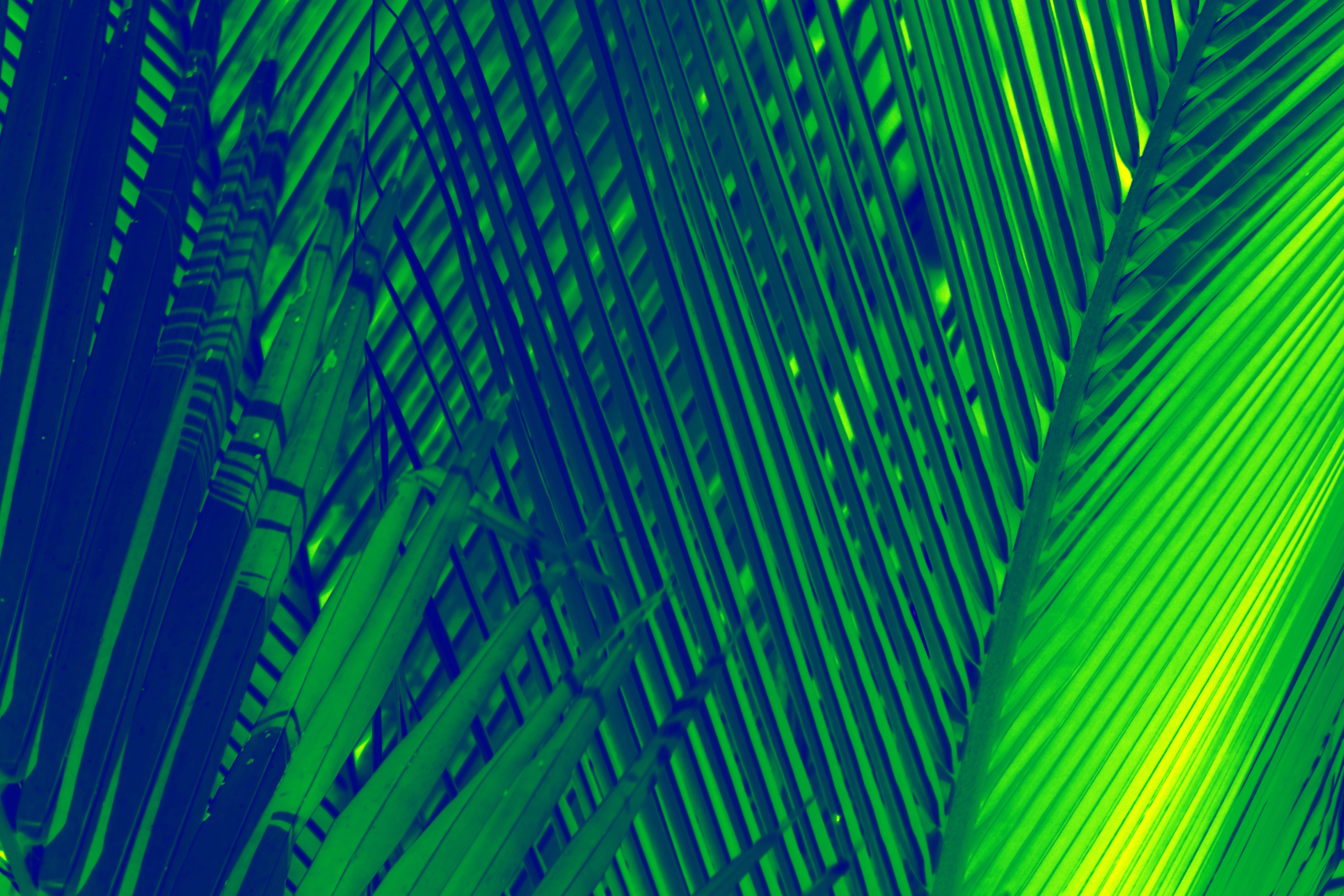 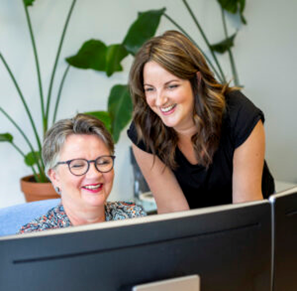 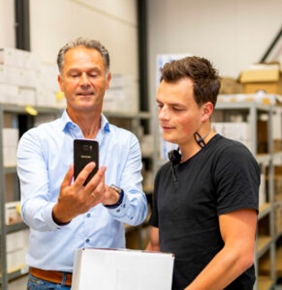 Dank je wel,
       meer weten? 
We horen het graag
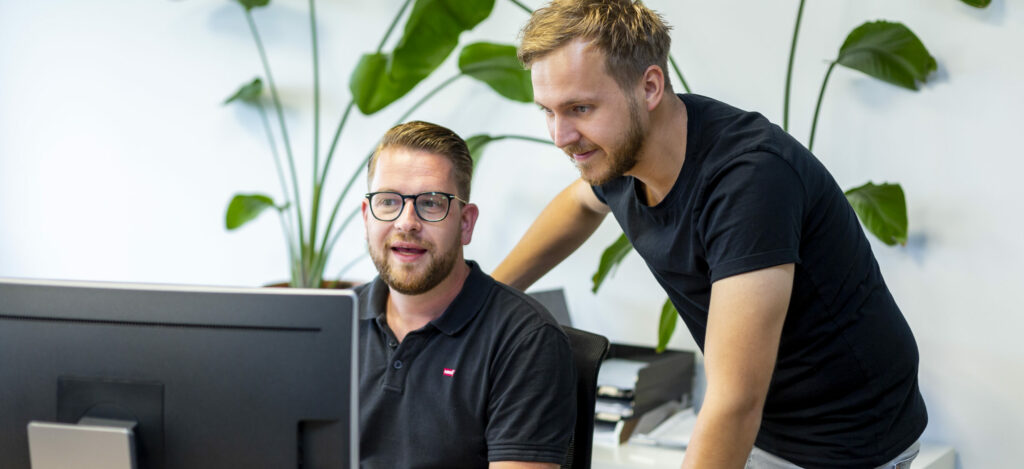 MijnpakketdienstBel  0113 - 214060